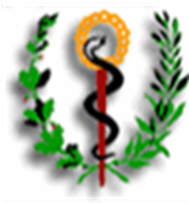 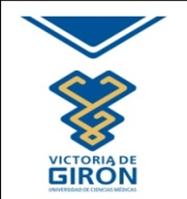 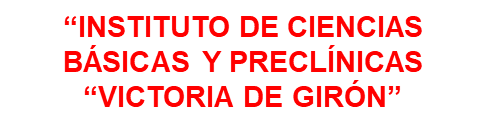 Sumario No II:
Procederes quirúrgicos de urgencia: cricotirodoctomía, disección de vena, bloqueo anestésico intercostal, punción torácica, abdominal, vesical. Pleurotomía mínima, desbridamiento de urgencia y amputación de colgajos.
Procederes Quirúrgicos de Urgencia en la Primera Asistencia Médica.
Objetivos:
1. Describir las diferentes técnicas quirúrgicas que se rea-lizan en la PAM.
2. Evaluar la importancia de su aplicación en la PAM, sus ventajas y desventajas.
  Sumario:
 I. Traqueostomía. Cricotirotomía. Coneostomía. Bloqueo anestésico intercostal, pleurotomía
     mínima. Concepto. Indicaciones y complicaciones. 
II. Punción abdominal. Punción suprapúbica.  Indicaciones, técnica y complicaciones.
III. Venidisección. Desbridamiento primario. Indicaciones, técnica y complicaciones
Procederes Quirúrgicos de Urgencia en la Primera Asistencia Médica.
En las situaciones de contingencia se les brinda a los lesionados a través de los socorristas pertenecientes al sistema integrado de urgencia médica (SIUM)  la asistencia primaria por los brigadistas sanitarios  (sanitarios), una vez centralizados los heridos en el puesto médico de enfermería (puesto de asistencia sanitaria o nido de heridos) continuarán recibiendo tratamiento de enfermería por el enfermero (sanitario mayor); después son trasladados al consultorio del médico de la familia (PMBON) donde recibirán la primera asistencia médica.
Procederes Quirúrgicos de Urgencia en la Primera Asistencia Médica.
Procederes quirúrgicos de urgencia que se realizaran: 
1.La traqueostomía. (cricotiroidotomía y coniostomía) para el
   tratamiento del compromiso respiratorio.
2.Disección de vena. En el tratamiento del shock traumático.
3.Bloqueo anestésico intercostal.
4.Punciones torácicas.
5.Punciones abdominales.
6.Debridamiento primario
Coniostomía
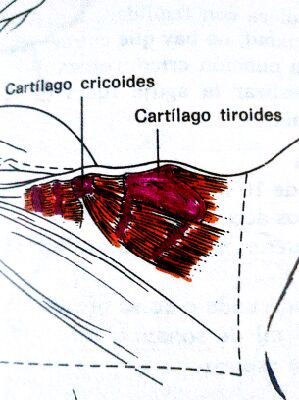 Posición para la Traqueostomía
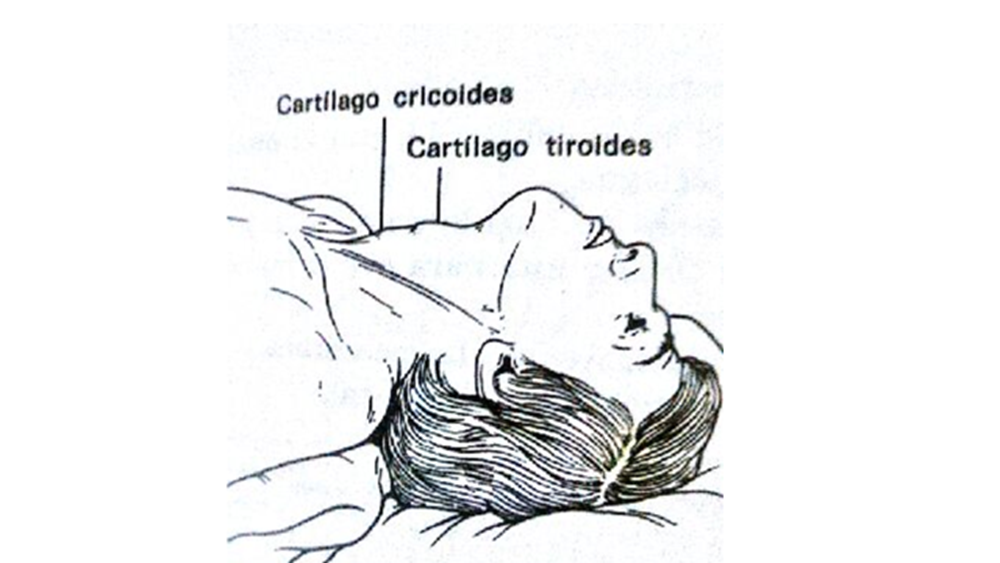 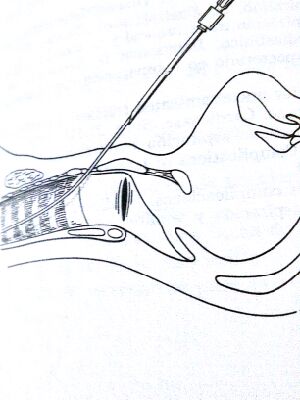 Procederes Quirúrgicos de urgencia.Ventajas de la  Traqueostomía
La traqueostomía de urgencia esta indicada en aquellos lesionados en los cuales mantengan el compromiso respiratorio.
Ventajas.
Crea una comunicación de las vías aéreas superiores con el medio ambiente, por debajo de la glotis, lo cual permite la aspiración directa y fácil de secreciones, líquidos, sangre, etc., acumulados en el árbol traqueobronquial y que no pueden ser expulsados espontáneamente  por el lesionado.
Disminuye el espacio de las vías aéreas y facilita la función respiratoria.
Disminuye la presión en el árbol traqueobronquial al eludir el mecanismo valvular de la glotis.
Procederes Quirúrgicos de urgencia. Desventajas de traqueostomía
Las desventajas que se señalan son:
1. Elimina el mecanismo defensivo nasofaríngeo que calienta, 
    humedece y purifica el aire y que impide el paso de partículas 
    extrañas al árbol traqueobronquial.
2.Requiere de técnicas y cuidados especiales, así como de personal 
    entrenado al efecto para la atención del lesionado.
3.Expone a complicaciones.
Procederes Quirúrgicos de urgencia. Indicaciones de traqueostomía.
1.Traumatismos craneoencefálicos en lesionados en estado de coma.
2.Lesiones maxilofaciales con caída  de la lengua, del velo del paladar y otras 
   lesiones que obstruyen las vías aéreas superiores.
3.Heridas penetrantes de laringe y tráquea.
4.Obstrucción laríngea  por cuerpos extraños: 
5.Colapso traqueal a causa de compresión extrínseca por hematomas o cuerpos extraños 
6.Enfisema del mediastino por herida del árbol traqueobronquial.
7.Traumatismos del tórax con compromiso respiratorio (neumotórax abierto,
   cerrado a válvula, tórax batiente,  pulmón húmedo traumático).
8.Edema de la base de la lengua, faringe por acción de los gases tóxicos.
9.Shock eléctrico, sumersión.
10.Quemaduras pulmonares.
Procederes Quirúrgicos de urgencia.Complicaciones de la Traqueostomía.
Complicaciones operatorias.
1.Hemorragia profusa por lesión de los grandes vasos del cuello muy
    difícil de controlar si la exposición e insuficiente.
2.Lesión del cartílago cricoides.
3.Lesión del esófago.
4.Neumotórax por lesión de la cúpula pleural de uno o ambos hemitórax.
5.Hemorragia por lesión de la arteria innominada y del tronco venoso
   braquiocefálico.
6. Lesión de la glándula tiroides.
Procederes Quirúrgicos de urgencia.Complicaciones de la Traqueostomía
Complicaciones postoperatorias.
a)	Hemorragias secundarias.
b)	Enfisema subcutáneo.
c)	Expulsión de la cánula.
d)	Inserción de la cánula fuera de la tráquea.
e)	Obstrucción de la cánula.
f)	Infección de la herida.
g)	Erosión de la tráquea.
h)	Fístula traqueoesofágica.
i)	Traqueobronquitis ulcerativa.
j)	Bronconeumonía y absceso pulmonar.
Procederes Quirúrgicos de urgencia Cricotiroidotomía por aguja
1.Prepare un tubo de oxigeno haciendo un orificio en uno de los extremos del tubo, conecte el otro extremo del tubo a un balón de oxígeno, asegurando que el flujo de oxigeno pase a través del tubo.
2.Coloque al paciente de posición decúbito supino.
3.Conecte un catéter con una aguja No. 12 ó 14 de 8cm 
4.Antisepsia de la región.
5.Palpe la membrana cricotiroidea entre los cartílagos tiroides y cricoides, estabilice la tráquea entre el pulgar y el índice 
6.Puncione la piel  de la línea media con la aguja conectada a la jeringuilla directamente sobre la membrana cricotiroidea.
Procederes Quirúrgicos de urgencia Cricotiroidotomía. Continuación….
7.Dirija la aguja caudalmente con un ángulo de 45º  mientras que aplica presión negativa a la jeringa.
8.Cuidadosamente inserte la aguja a través de la mitad inferior de la membrana cricotiroidea aspirando a medida que la aguja avanza.
9.La aspiración de aire significa la entrada de la luz de la tráquea.
10.Desconecte la jeringa, mientras al mismo tiempo se avanza, el catéter cuidadosamente hacia abajo, teniendo precaución de no perforar la pared posterior de la tráquea.
11.Conecte el tubo de oxigeno a la boca del catéter y asegure el catéter al cuello del paciente.
12.Se puede realizar una ventilación intermitente colocando el pulgar sobre el orificio del tubo de oxigeno para ocluirlo durante 1 s y liberarlo durante 4 s. Al.
13.Observe el inflado de los pulmones y ausculte el tórax para comprobar una ventilación adecuada.
Procederes Quirúrgicos de urgencia Cricotiroidotomía quirúrgica
1.Paciente en posición supina con el cuello en hiperestencion; Palpe  el espacio cricotiroideo
    entre el cartílago tiroides y el cricoides  
2.Antisepsia de la piel y anestesie localmente el área si el paciente está consciente.
3. Estabilice el cartílago tiroides entre el índice y el pulgar de la mano izquierda.
4. Haga una incisión transversal en la piel sobre la mitad inferior de la membrana cricotiroidea, corte con
     cuidado a través de la membrana.
5. Inserte el mango del bisturí en la incisión y rótelo 90º  para abrir (use separador de Laborde).
6.Inserte una cánula de traqueostomía a un tubo endotraqueal, con balón a través incisión.
7.Infle el balón obturador y ventile al paciente.
8.Observe el inflado de los pulmones y ausculte el tórax para la ventilación.
9.Fije el tubo de traqueostomía endotraqueal al cuello 
10.No corte, ni estirpe el cartílago cricotiroideo.
Procederes Quirúrgicos de urgencia Complicaciones de la Cricotiroidotomía
1.	Asfixia.
2.	Bronca aspiración (sangre).
3.	Celulitis.
4.	Creación de una falsa vía en los tejidos.
5.	Estenosis, edema subglótico.
6.	Estenosis laringe.
7.	Hemorragia o formación de hematoma.
8.	Laceración del esófago.
9.	Laceración de tráquea.
10.	Enfisema mediastinal.
11.	Parálisis de las cuerdas vocales.
Procederes Quirúrgicos de urgencia. Disección de vena
1.El sitio para una venidiscisión quirúrgica es la vena safena interna a nivel del tobillo, en un punto situado 2cm por delante y por encima del maléolo tibial. 
2.El segundo sitio de preferencia es la vena basílica mediana en la región ante cubital, 2,5cm por fuera del picándolo humeral en el pliegue del codo.
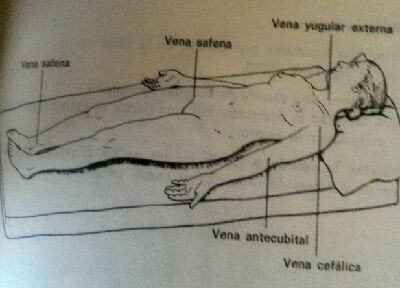 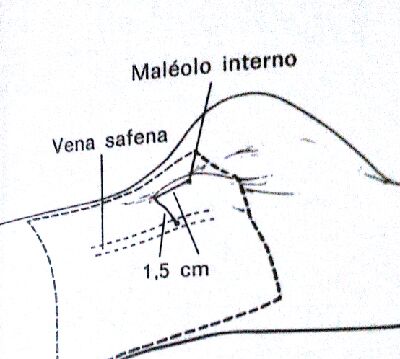 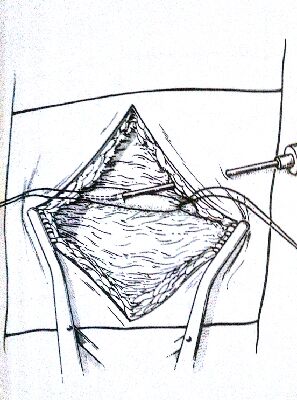 Procederes Quirúrgicos de urgencia. Disección de vena
1.Limpie la piel del tobillo con solución antiséptica y prepare un campo quirúrgico.
2.En el sitio de ubicación de la vena. Infiltre la piel con la solución de lidocaína al 0,5 %.
3.En la zona anestesiada se efectúa una incisión cutánea transversa de 2,5cm de longitud.
4.Se identifica, diseca y libera la vena de sus estructuras vecinas mediante disección roma con una pinza hemostática curva.
5.Se levanta y libera la vena en trayecto de 2 cm con el fin de separarlo de su lecho.
6.La vena movilizada se liga distalmente conservando los extremos de la ligadura proximal alrededor de la vena.
7.Se efectúa una incisión pequeña transversa de la vena, dilatada suavemente con la punta de una pinza hemostática cerrada.
8.Introduzca un catéter a través de la vena y fíjela anudando la ligadura, proximal sobre la vena y el catéter; este debe introducirse lo suficiente para evitar su salida accidentalmente.
9.Conecte el catéter con el equipo endovenoso y cierre la incisión mediante puntos de sutura separados.
10.Aplique antibióticos tópicos y cubra con apósito estéril.
Procederes Quirúrgicos de urgencia. Disección de vena y sus Complicaciones
Celulitis.
Hematoma.
Flebitis.
Perforación de la pared posterior de la vena.
Trombosis venosa.
Sección del nervio.
Sección de arteria.
Procederes Quirúrgicos de urgencia. Bloqueo anestésico intercostal.
El bloqueo anestésico intercostal es un proceder que se realiza en la zona de la defensa o equivalente para aliviar el dolor en las fracturas costales lo cual mejorará considerablemente la ventilación del paciente. 
Si no está inmovilizado bloquear con novocaína al 0,5 % el nervio intercostal correspondiente, en el foco de fractura o paravertebral y uno o dos nervios por encima y por debajo de ella.
Procederes Quirúrgicos de urgenciaPunciones torácicas
La punción torácica puede ser alta en el 2do. espacio intercostal en la línea medio clavicular.  Con un dedo de guante en tratamiento del neumotórax. Puede ser baja en el 6to.  espacio intercostal en la línea axilar posterior para evacuar sangre o líquidos. Pericardiocentesis para tratar el hemopericardio, la superior o paraesternal en el 4to. o 5to. espacio intercostal izquierdo 2 cm por fuera del borde esternal y la inferior de Marfán , tomando el 7mo. cartílago costal como referencia, colocar al paciente a 15º  sobre la horizontal y dirigiendo el trocar a 25º  en el ángulo xifocostal  izquierdo hacia el hombro derecho. Se aborda el saco pericardio por su parte más declive.
Procederes Quirúrgicos de urgencia.Punción abdominal
La punción abdominal es otro proceder que se realiza en la zona de defensa, Se hará en el punto medio de una línea que va del ombligo a espina iliaca en para cuadrantes inferiores, y punto medio de la línea que va desde el ombligo a rebordes costales derecho e izquierdo debe comenzar por la  fosa iliaca izquierda en sentido contrario a las  agujas del reloj.  Anestesia local, jeringuilla con tocar 16 0 18 , 45 grados  con el abdomen ,entrar aspirando si obtiene sangre que no coagula será positivo, si no obtiene sangre es negativo, puede obtener liquido intestinal, pus, liquido pancreático, en estos casos hay que tener presente antecedentes, el cuadro clínico y el examen fisco y olor del liquido obtenido
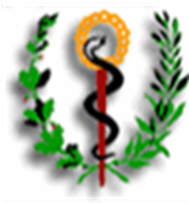 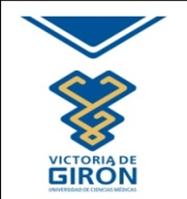 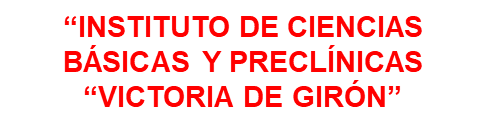 Sumario No III:
Fitofármacos. Principales variedades de plantas medicinales. Propiedades según su acción farmacológica. Apiterapia. Concepto. Propiedades.
Introducción
Desde los albores de la civilización, en las comunidades primitivas se han utilizado las plantas con diversos fines, entre los que se destacan los curativos. Siendo utilizadas algunas en el tratamiento de determinadas enfermedades, otras con fines comerciales, en la elaboración de productos farmacéuticos e industriales.
En nuestro país el empleo de las plantas medicinales tiene una experiencia centenaria, debemos recordar los famosos conocimientos o tisanas empleados con éxito por nuestros ancestros, denominados remedios caseros.
El sector de la salud, consideramos de gran utilidad por parte nuestra del estudio de las plantas medicinales, nos servirán de terapéutica coadyuvante en la medicina de terreno, fundamentalmente en el tratamiento de determinadas afecciones.
No consideramos la medicina verde como algo novedoso, se ha utilizado en nuestro país desde antes de su descubrimiento, en nuestras guerras de liberación fue utilizada por los mambises, por el Ejército Rebelde y en general, por una gran parte del pueblo.
Analizaremos un total de 62 plantas medicinales insistiendo fundamentalmente en sus propiedades reconocidas, sus componentes, su forma de preparación y vías de administración
Estas plantas son:
Ajo;  Albahaca; Ají; Ají guaguao; Apasote; Bija; Calabaza; Caléndula; Caña santa; Cebolla; Coco; Cordobán; Escoba Amarga; Eucalipto; Fruta Bomba; Guayaba; Hierba Buena; Hinojo; Jengibre; Laurel; Limón; Llantén; Majagua; Manzanilla; Maravilla; Marilope; Mastuerzo; Mejorana; Menta americana; Mostaza; Naranja agria; Naranja dulce; Orégano cimarrón; Pasiflora; Pino macho; Romerillo; Romero; Sábila; Salvia de castilla; Tamarindo; Té de riñón; Tilo; Toronjil;  Toronjil de menta, entre otras.
Ajo
Descripción: Hierba anual, geófila, con bulbos compuestos denominados popularmente “cabezas”. Hojas lineales dispuestas en una roseta que surge de la parte superior del bulbo.
      Origen: Originario de Asia Central. Por constituir una de las plantas hortícolas más antiguas que existen, en la actualidad se encuentra distribuida por casi todo el mundo.
      Localización: Como cultivo comercial a gran escala o en huertos en casi todo el país, abundante en el mercado en la etapa de recolección.
      Parte útil: Los bulbos frescos
      Propiedades medicinales reconocidas: (Categorías terapéuticas)
     Sistemas:                   Acción farmacológica:     
     Cardiocirculatorio.    Protector de los pequeños vasos.
     Respiratorio.             Expectorante, antiasmático.
     Dermatológico.         Antifúngico.
     Formas farmacéuticas descritas: Medicamento vegetal, jarabe, tintura.
     Vía de administración. Oral y tópica.
Albahaca
Descripción: Hierba ramosa de entre 30 y 60 cm de altura con todo el follaje muy aromático (hojas opuestas, de tamaño y forma variable en dependencia  del cultivo). Flores en racimos de hasta 20 cm de longitud, situados en el extremo de las ramas: corola blanca y violácea, irregular. Fruto semejante a una campánula que se abre cuando se madura, dejando libre 4 semillas negras.
      Fenología: Variable, en dependencia del cultivar y a las condiciones de cultivo; generalmente los cultivos que fructifican se comportan como planta anual. Los que no fructifican, al parecer, por su origen híbrido, suelen arruinarse después de la floración. Si se podan antes de florecer pueden llegar a ser perennes.
Parte útil: El follaje
      Formas de recolección: Cortar preferentemente los extremos de las ramas (de 10 a 20 cm de longitud) antes de la floración. Secar a la sombra y en lugar aireado o con calor artificial a no más de 40 ºC.
      Propiedades medicinales reconocidas: (Categorías terapéuticas): 
      Sistemas:                   Acción farmacológica:     
      Digestivo.                  Antiespasmódico.
      Formas farmacéuticas descritas: Medicamento vegetal.
      Vía de administración: Oral
Apasote
Descripción: Es una hierba que crece solo durante un año, en el que puede alcanzar hasta 1 m de altura. Sus tallos son fuertes y pueden estar cubiertos de unos pocos pelos cortos y tiesos. En los tallos se disponen las hojas alargadas de forma opuesta. Las flores son pequeñas y de color verde y se encuentran agrupadas en espigas en el extremo de las ramas. El fruto es seco, las semillas redondas o lisas, de color negro brillante.
Partes que se utilizan: Ramas, tallos y hojas, sumidades floridas, semillas y raíces.
Principales propiedades medicinales: Vermífuga: (Saca las lombrices y otros parásitos intestinales).
Propiedades valoradas experimentalmente. (Categorías terapéuticas):
      Sistemas:                   Acción farmacológica:     
      Digestivo.                  Antiparasitaria.
Otras propiedades atribuidas: Estomáquica: Tonifica el estómago, gastralgias y diarreas, antiasmático, carminativa, febrífega y abortiva).
      Emenagogo: Ayuda a que baje la menstruación en las mujeres y que luego venga con puntualidad sin causar molestias o dolores.
Caña santa
Descripción: Hierba perenne, robusta, de hasta 1 m de altura. Hojas con aroma alimonado, agrupadas cerca de la base, lineales, de hasta 1 m de longitud, con el borde cortante.
Parte útil: Las hojas.
Forma de recolección: Puede realizarse en cualquier época del año. Cortar las hojas a no menos de 10 cm. de la superficie del suelo para permitir la recuperación del follaje.
Propiedades medicinales reconocidas: (Categorías terapéuticas):
     Sistemas:                   Acción farmacológica:
     Cardiocirculatorio.      Antihipertensivo
     Digestivo.                   Antiespasmódico
     Respiratorio.              Antiasmático.
Formas farmacéuticas descritas: Medicamento vegetal.
Vía de administración: Oral.
Hierba Buena
Descripción: Hierba perenne, rastrera con las ramas angulosas lampiñas o ligeramente pubescentes. Hojas opuestas, oblongas de superficie rugosa y margen aserrado, cortamente pecioladas, aunque en nuestro país solo en pocas ocasiones florece, cuando esto sucede las pequeñas flores blanco/violaceas se disponen en espigas terminales.
Parte útil: Follaje.
Propiedades medicinales reconocidas: (Categorías terapéuticas):
       Sistemas: 			Acción farmacológica:
     Respiratorio.		              Antiséptico
     Respiratorio.		              Antiinflamatorio.
 Vía de administración: Oral, nasal, tópica.
Advertencias: Las establecidas para los aceites esenciales: Dosis elevadas pueden provocar irritación gastrointestinal y del tracto urinario.
Otros usos: Utilizada como agente saborisante de alimentos y bebidas.  
Forma de preparación: Infusión: Verter 1 taza de agua hirviendo sobre 1 cucharadita del follaje desmenuzado. Reposar 10 o 15 min. Beber 2 o 3 tazas al día.
Componentes: Aceite esencial que contiene: Mentol (50-86 %), mentona, felandreno y limoneno.
Jengibre
Descripción: Hierba con tallos subterráneos (rizomas) horizontales, muy aromáticos, de sabor picante y color blanco en su interior. Falsos tallos aéreos de entre 60 a 90 cm. de altura lineales de hasta 20 cm. de longitud. Flores de inflorescencia apretadas, basales, en el extremo de cortos escapos. 
Parte útil: Los rizomas.
Propiedades medicinales: (Categorías Terapéuticas):
      Sistemas: 			Acción farmacológica:
      Sistémico.			   Tónico.
      Digestivo.			   Antiespasmódico.
Formas farmacéuticas descritas: Tintura y medicamento vegetal.
Vía de administración: Oral
Otros usos: Como condimento, para la elaboración (industrial o doméstica) de bebidas alcohólicas refrescantes.
Componentes: Los rizomas contienen un aceite esencial (0,25- 3,0 %) con varias decenas de componentes (limonero, filandreno, zingibereno, cineol y borneol, entre otros) y una resina (5 – 8 %) responsable del sabor picante, una enzima (zingibaina), almidón, aminoácidos y ácidos grasos. 
Forma de preparación: Decocción de una cucharadita de rizomas picaditos (o equivalente aproximado en peso) por 1 taza de agua. Hervir por 1 minuto y dejar reposar de 10 a 15 minutos. Para afecciones digestivas beber después de las comidas sin endulzar. Como tónico, de 2 a 3 veces al día.
 Tintura: Colocar fragmentos frescos y limpios en un recipiente de vidrio 1/3 parte, completar con alcohol 85 a 90 ºC y dejar reposar bien cerrado de 8 a 10 días sin luz. Filtrar, beber de 10 a 20 gotas.
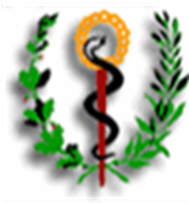 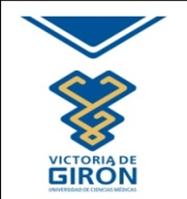 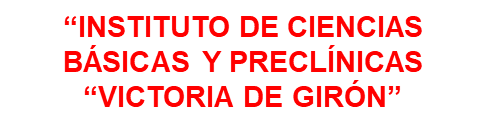 Sumario No IV:
Orientación de los Talleres TIV. C3 y TIV. C4.
El taller se realizara en el Tema  IV Clase 3 y Clase 4 “Respuesta médica en la comunidad. Primera Asistencia Médica en situaciones de desastres”, para ello  los estudiantes debe aplicar los conocimientos adquiridos durante el desarrollo de la asignatura.
El taller se desarrollará a través de ponencias donde se abordará todo el contenidos relacionados con  la Respuesta médica en la comunidad. Primera Asistencia Médica en situaciones de desastres.
Los tema a desarrollar son:
Tema No 1 El Quemado. Clasificación y conducta
Tema No 2	Procederes quirúrgicos de urgencia: cricotirodoctomía, disección de vena, bloqueo anestésico intercostal, punción torácica, abdominal, vesical. Pleurotomía mínima, desbridamiento de urgencia y amputación de colgajos.
Tema No 3 Fitofármacos. Principales variedades de plantas medicinales. Propiedades según su acción farmacológica. Apiterapia. Concepto. Propiedades
CONCLUSIONES
Valoración sobre el cumplimiento del objetivo de la clase, destacando la importancia que tiene la Respuesta médica en la comunidad. Primera Asistencia Médica en situaciones de desastres. Se comprueba la asimilación de la clase mediante preguntas de comprobación, evaluación de la disciplina del grupo de estudio, resaltando los estudiantes más destacados, se orientará el estudio independiente, puntualizando la bibliografía básica y complementaria en formato digital, el acceso al escenario virtual de aprendizaje (EVA); además de la investigación a través de la búsqueda de otros soportes informativos necesarios para la realización de la clase taller y elaboración del trabajo de curso, 
Se informan  las calificaciones obtenidas, si las hubo.
Se comunica el lugar y fecha de la próxima clase